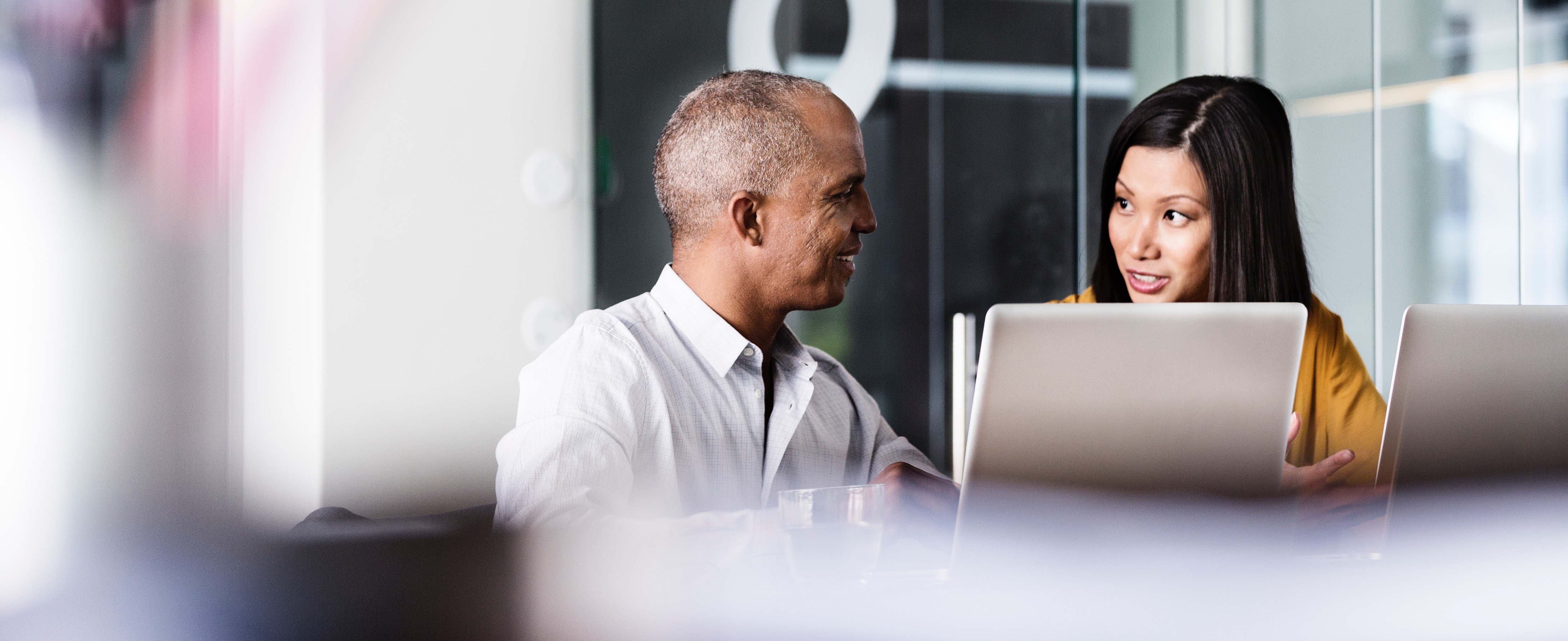 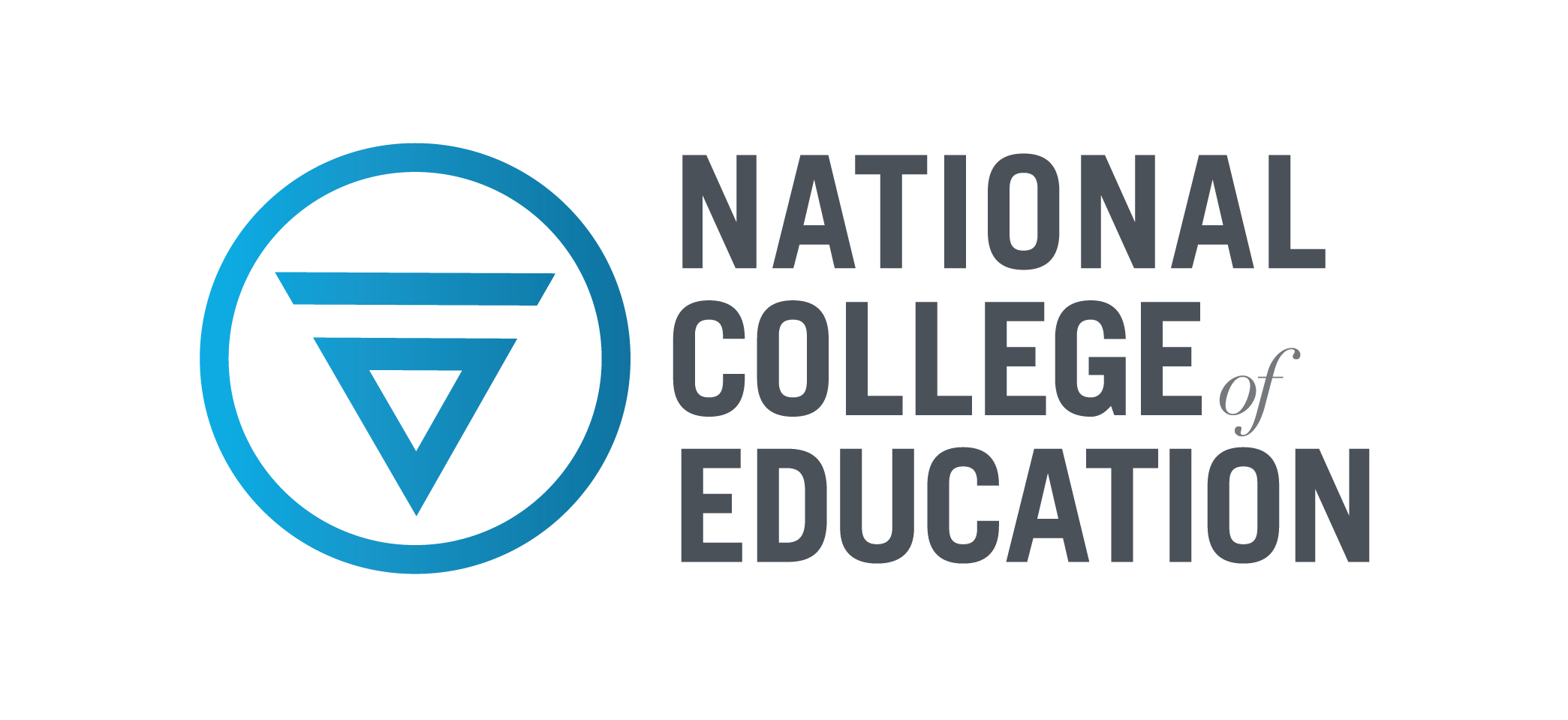 NCE Strategic Partnership
Possibilities through the Apprenticeship Levy…
State of Apprenticeship today…
2015 – Manifesto Commitment
2017 – Levy announced 
2018 – NCE began programmes
2019 – Ofsted and ESFA inspections
2019 – A guide to apprenticeships for the school workforce, DfE, Nov 2019 paper
2020 – circa. 1500 learners on apprenticeship programmes
2021 – NCE portfolio development and building regional collaborations
2021 – Budget commitment to increase apprenticeships impact
2022 – NCE Regional Partnerships roll out
For further information on Apprenticeship and the Apprenticeship Levy, read our NCE Apprenticeship Whitepaper
The NCE Programme Portfolio
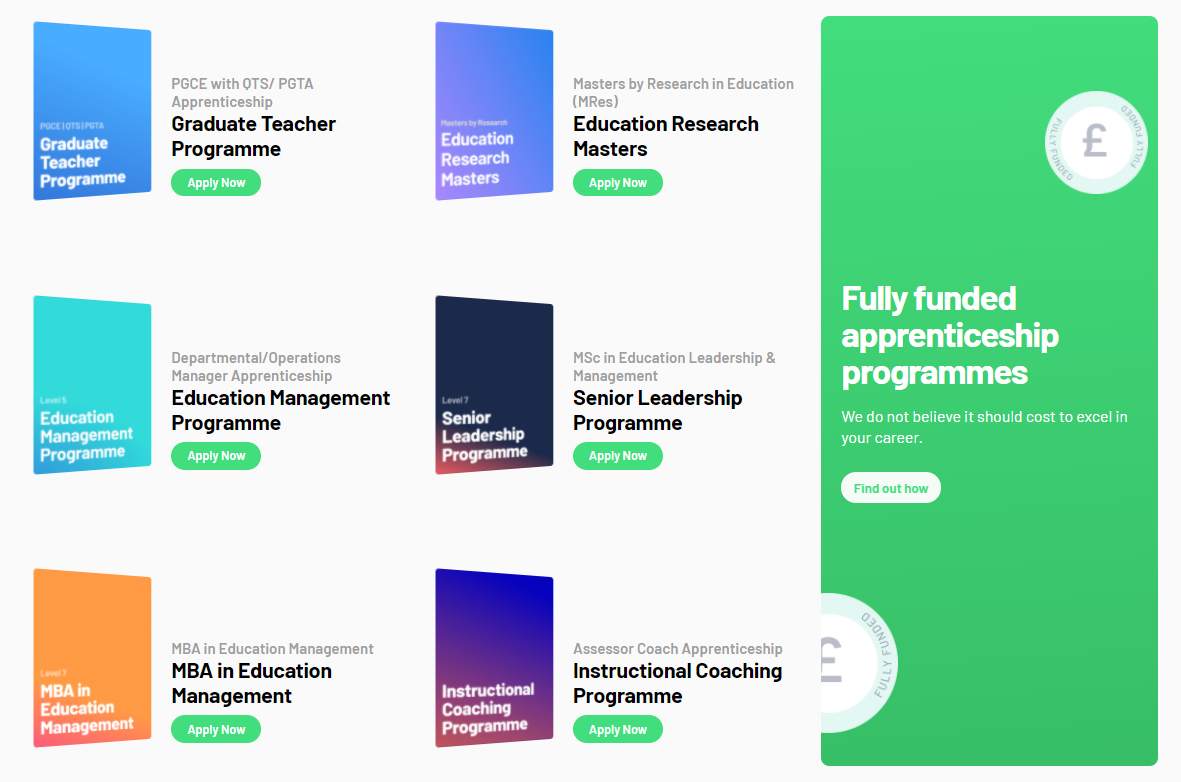 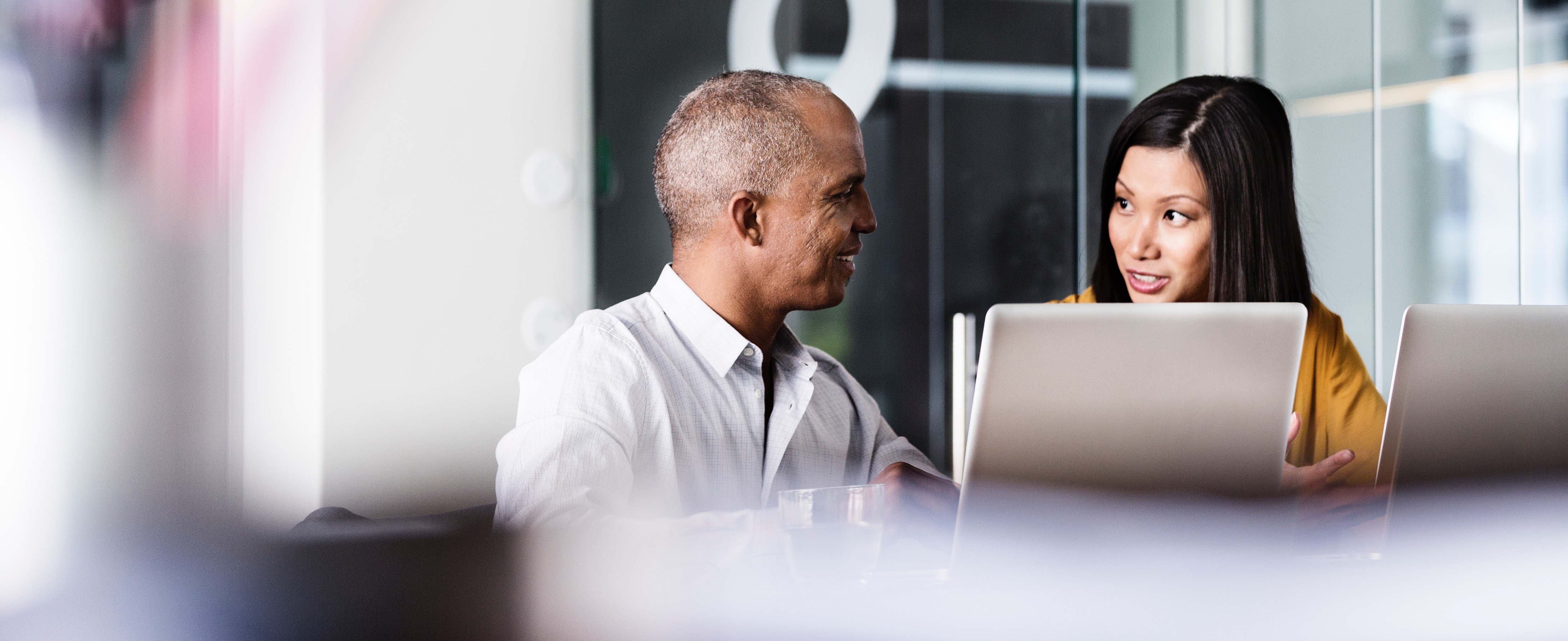 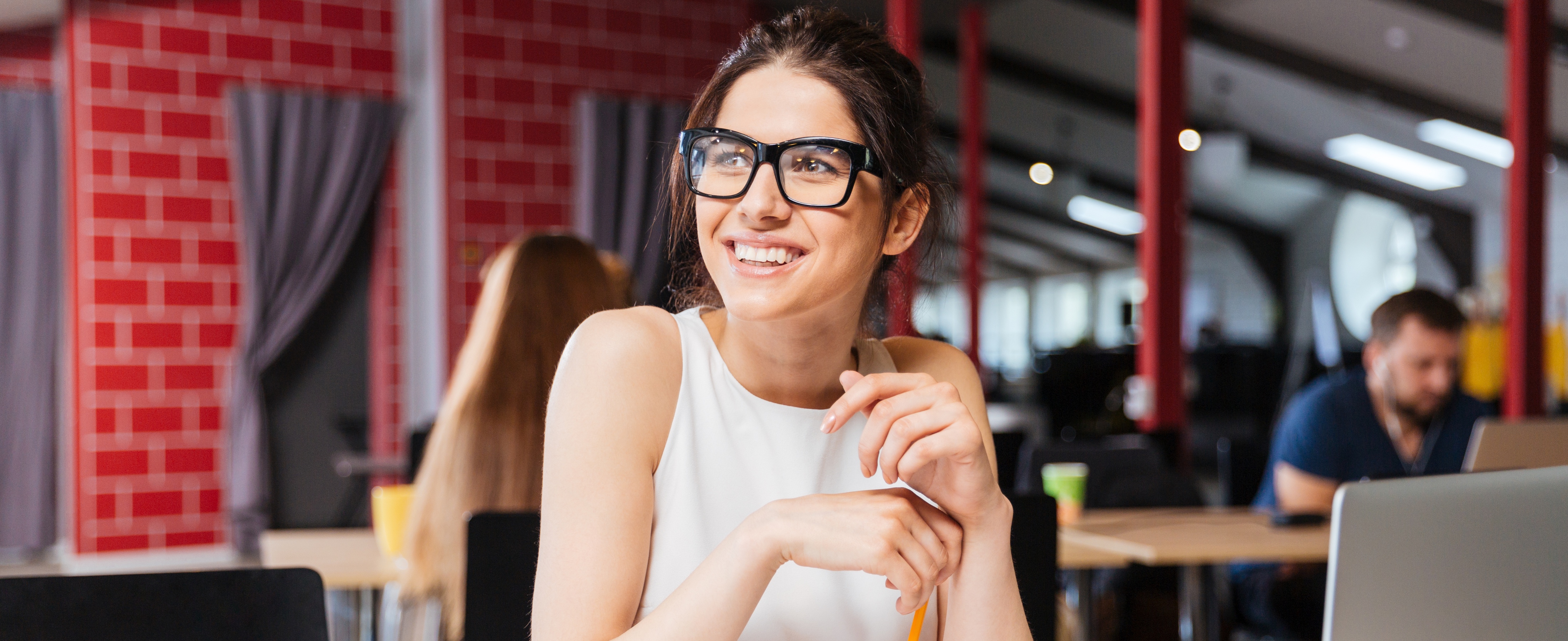 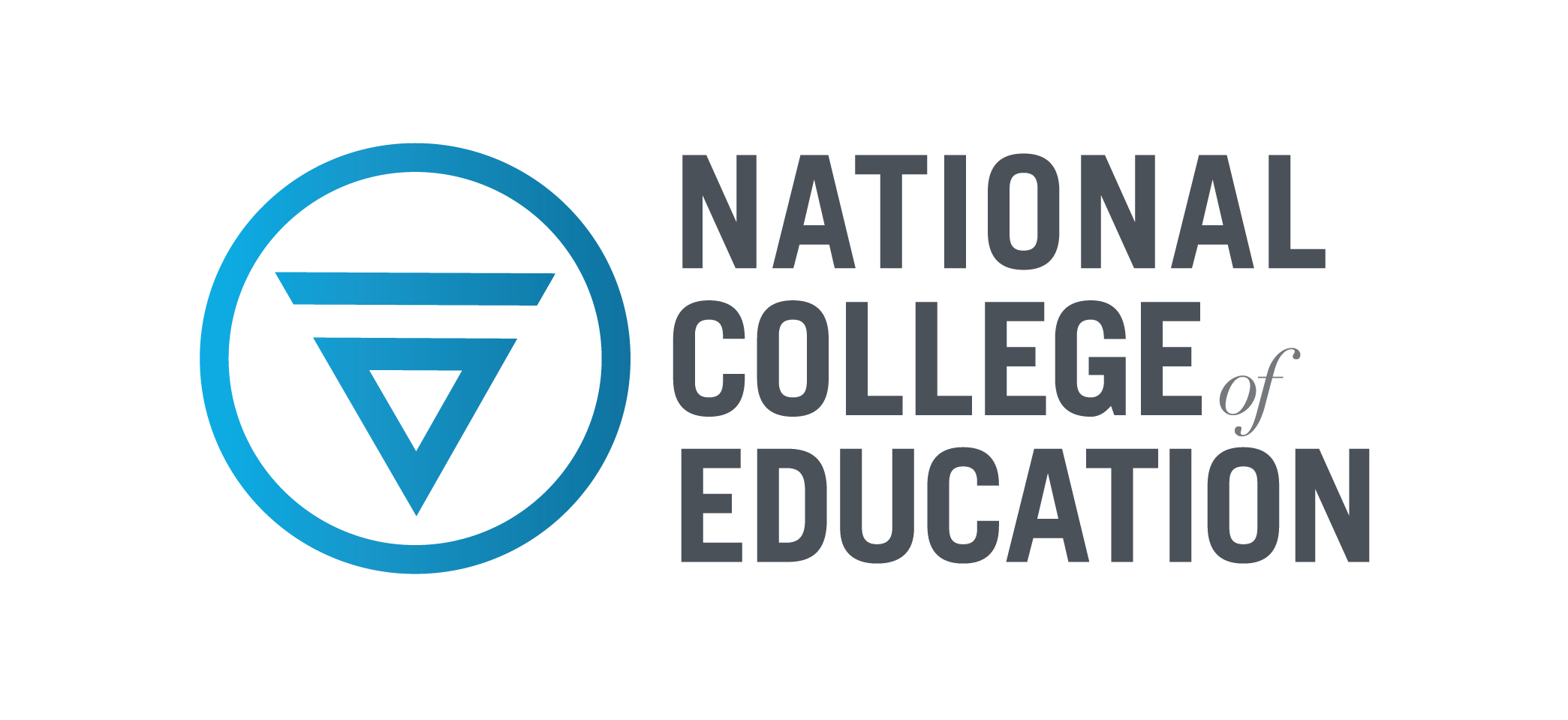 NCE Apprenticeship Portfolio
Our products
Level 7 Senior Leadership Programme
Level 7 Links
Webpage
Brochure
* For Executive and System Leaders there is also the NCE Level 7 MBA in Educational Management
Level 7 Senior Leadership Programme
Level 7 Links
Webpage
Brochure
Module Content
Foundation Module
Strategy
People Management and Development in Education
Innovation and Change
Finance, Governance and Risk in Education
Research Methods and Project
Format
24-month programme
First day of learning and five 2-day Professional Learning Days
Assessment through 4 Essays, 2 Reports, 2 online Assessments, Dissertation and Strategic Business Proposal, Professional Discussion and a portfolio of evidence
Support from dedicated Professional Learning Mentor
Monthly engagement and 12-weekly Reviews(with Line Manager)
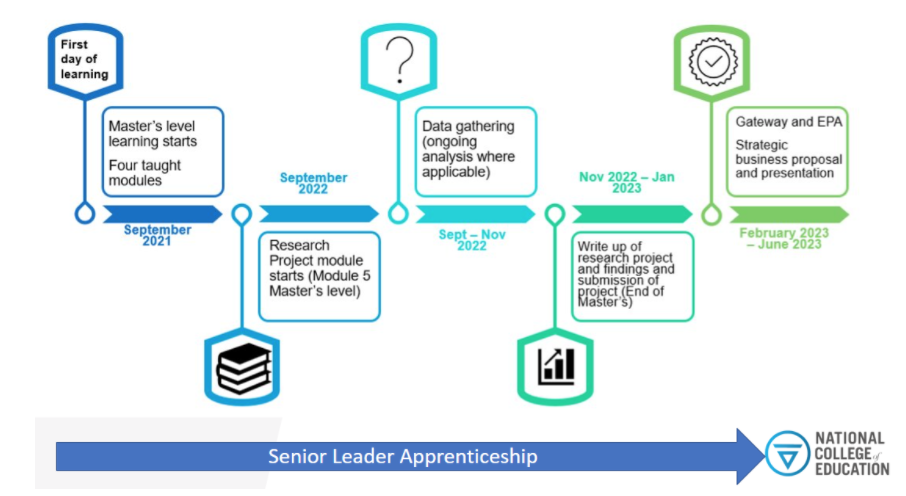 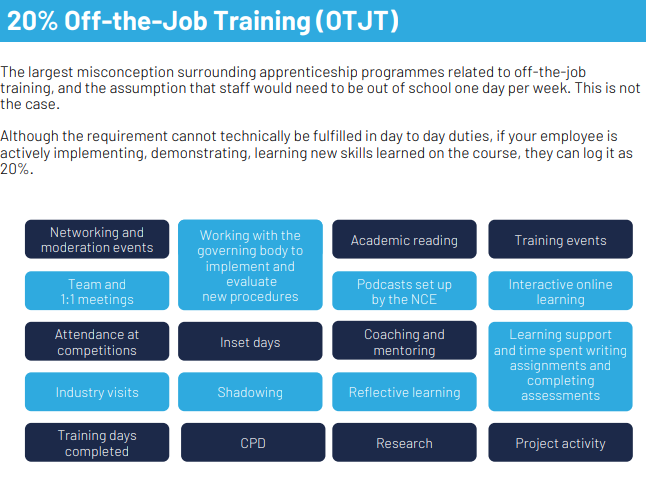 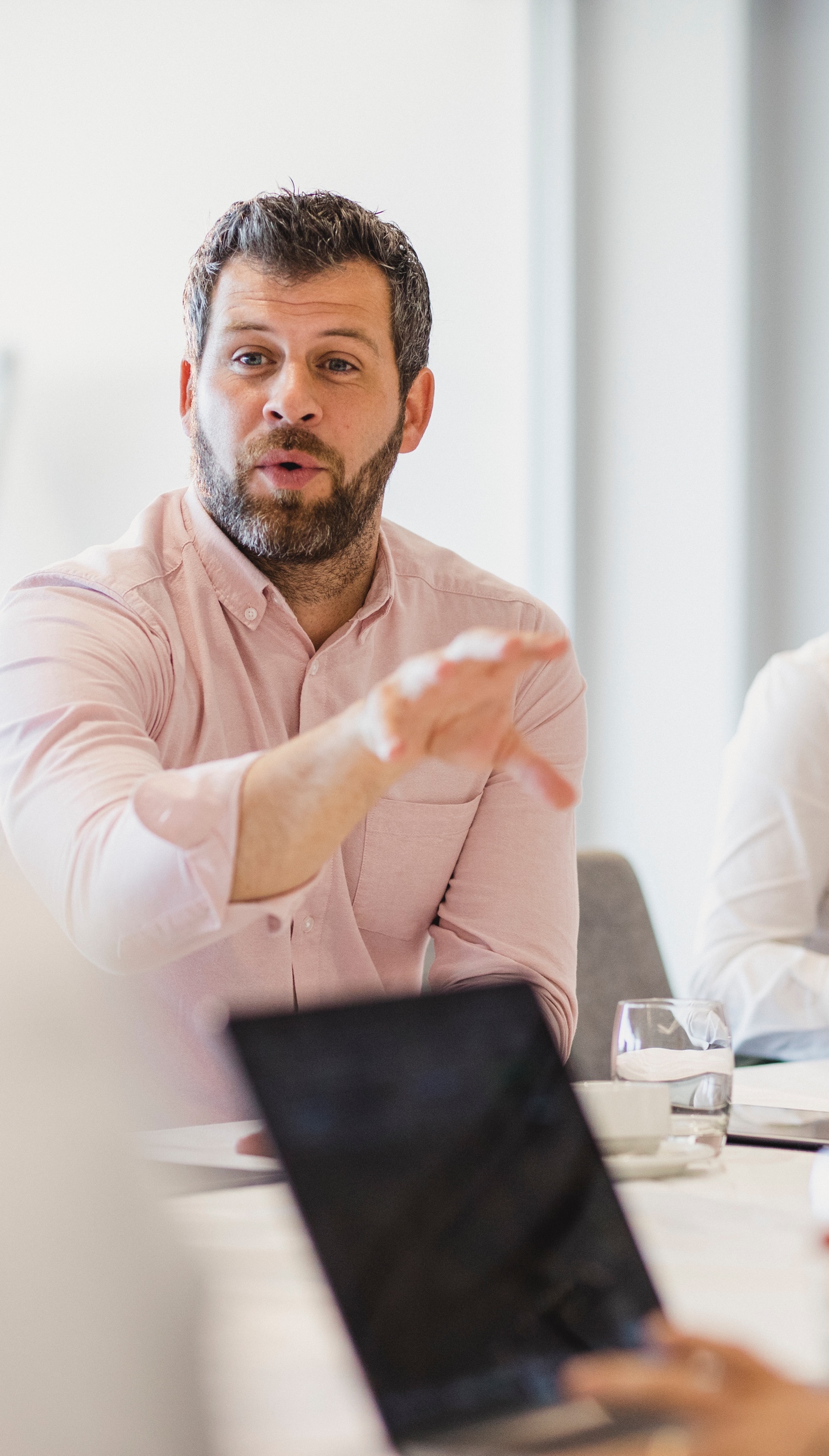 Level 5 EducationManagement Programme
Level 5 Links
Webpage
Brochure
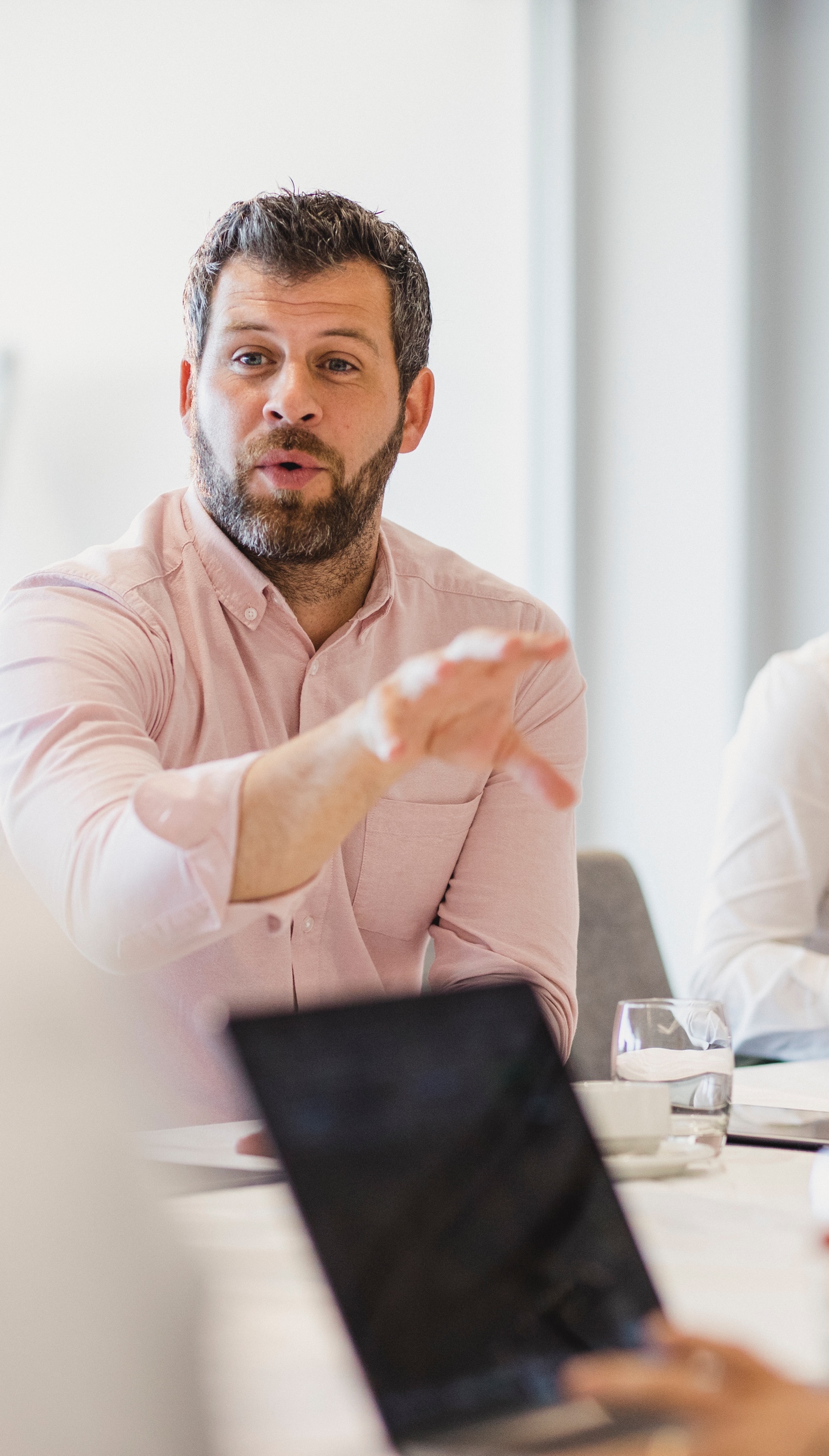 Level 5 EducationManagement Programme
Level 5 Links
Webpage
Brochure
Module Content
Leading People
Personal Effectiveness and Decision Making
Operational Management
Finance and Project Management
Managing People and Building Relationships
Format
22-month programme
First day of learning and 13 seminars (½ days)
Delivery from Andy Buck and ex-headteachers
Assessment through a School Leadership Project, a portfolio of evidence and assignments
Monthly engagement and 12-weekly Reviews (with Line Manager)
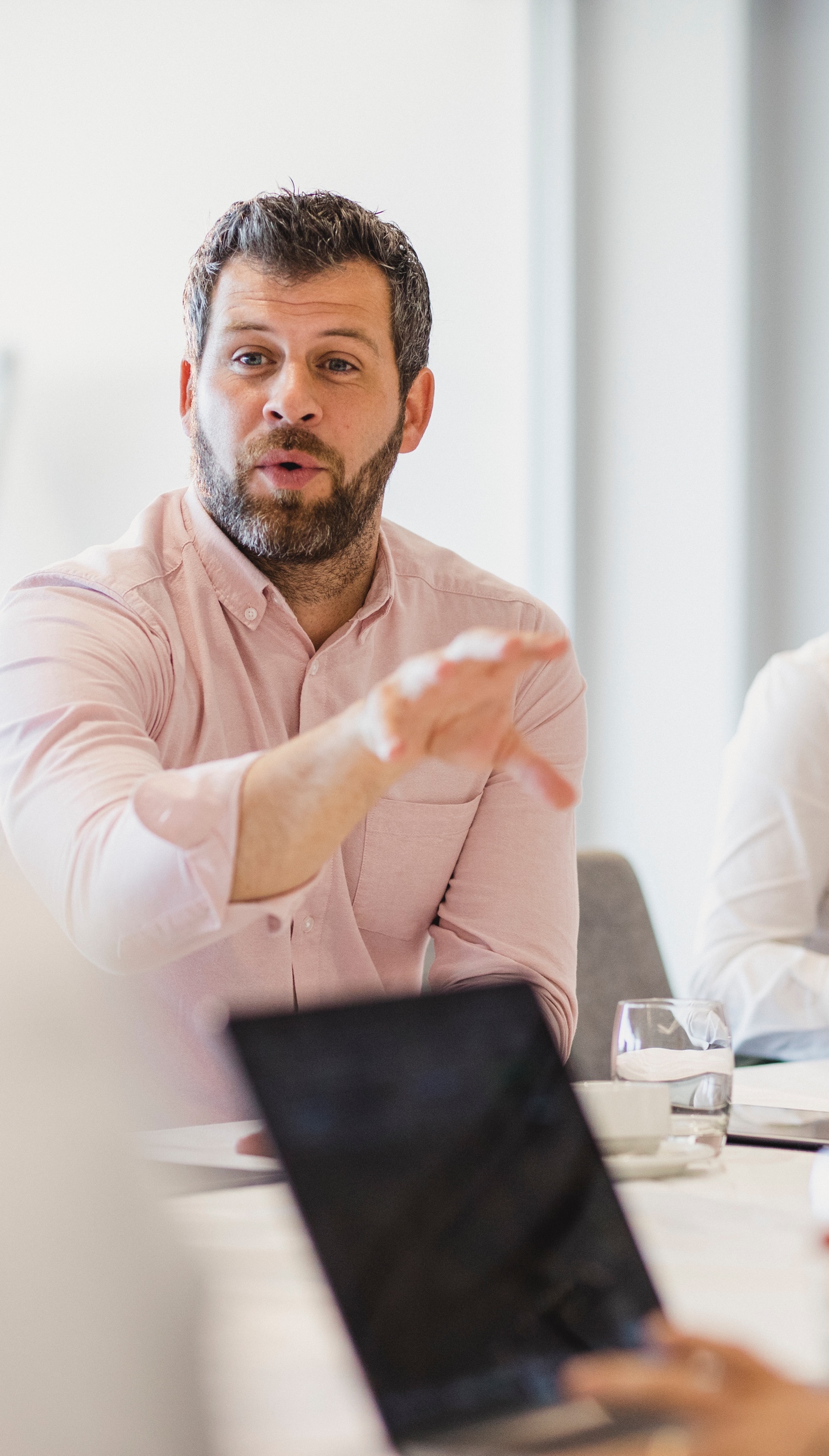 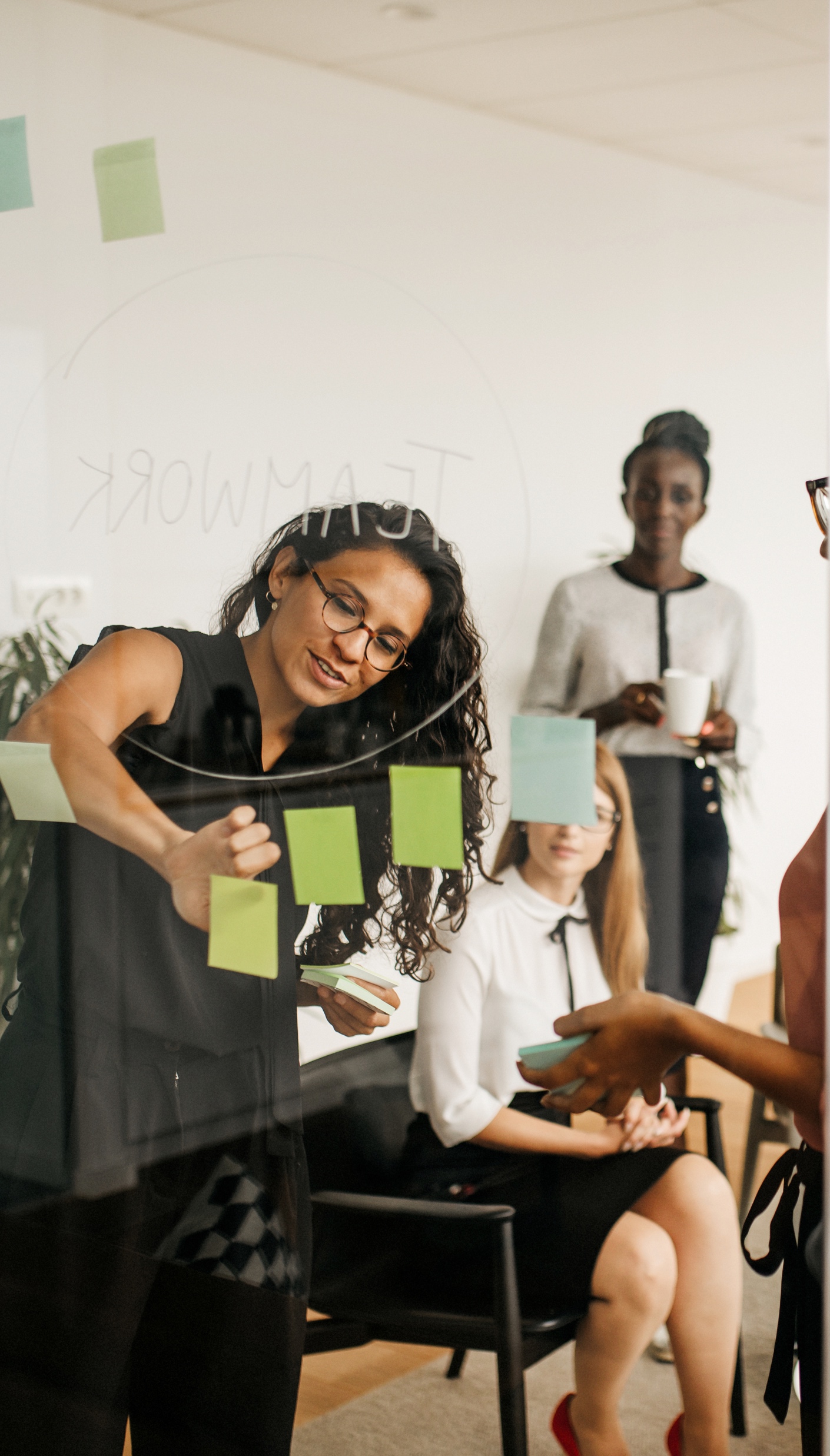 Level 4 Instructional Coaching Programme
Level 4 Links
Webpage
Brochure
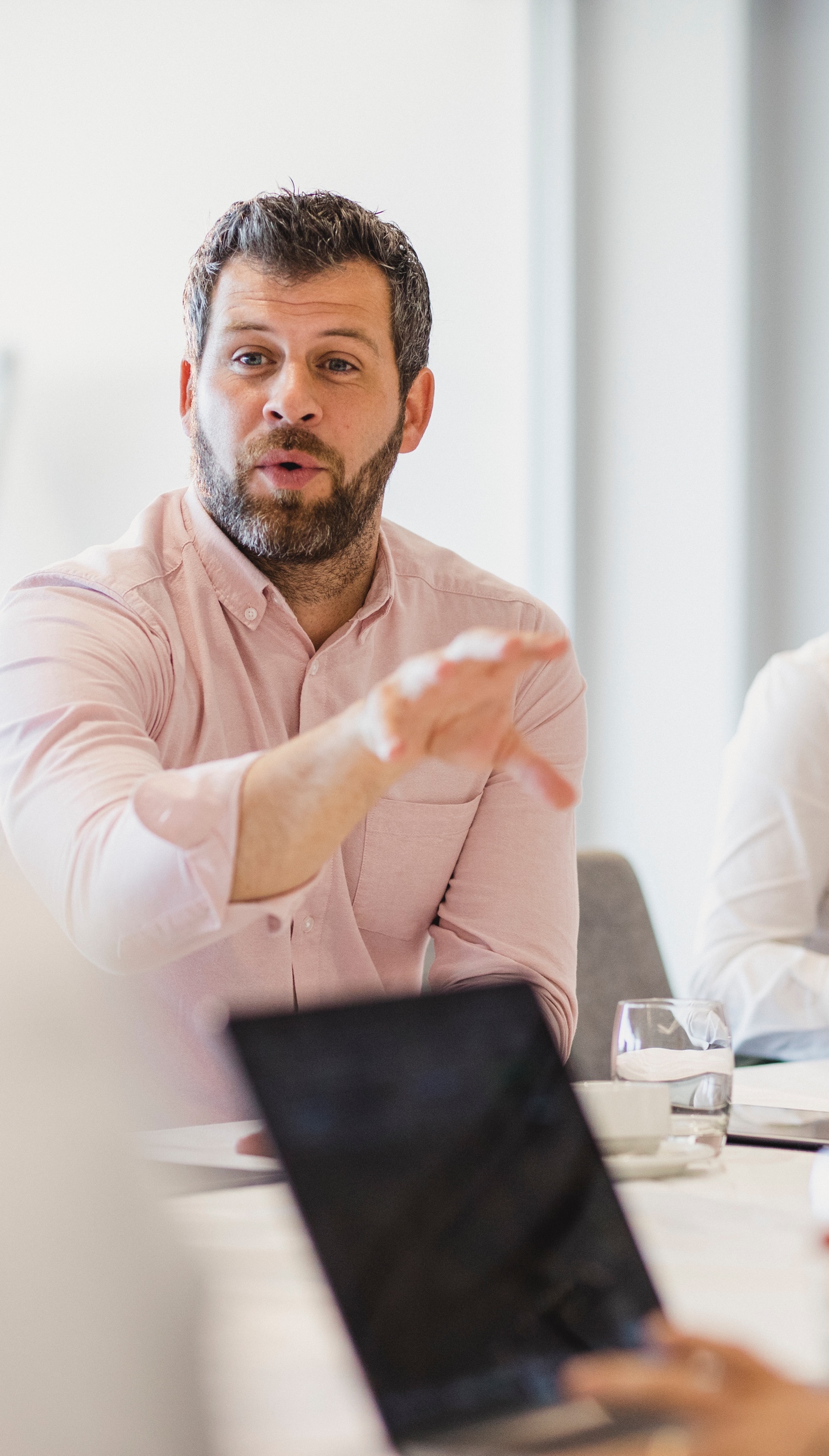 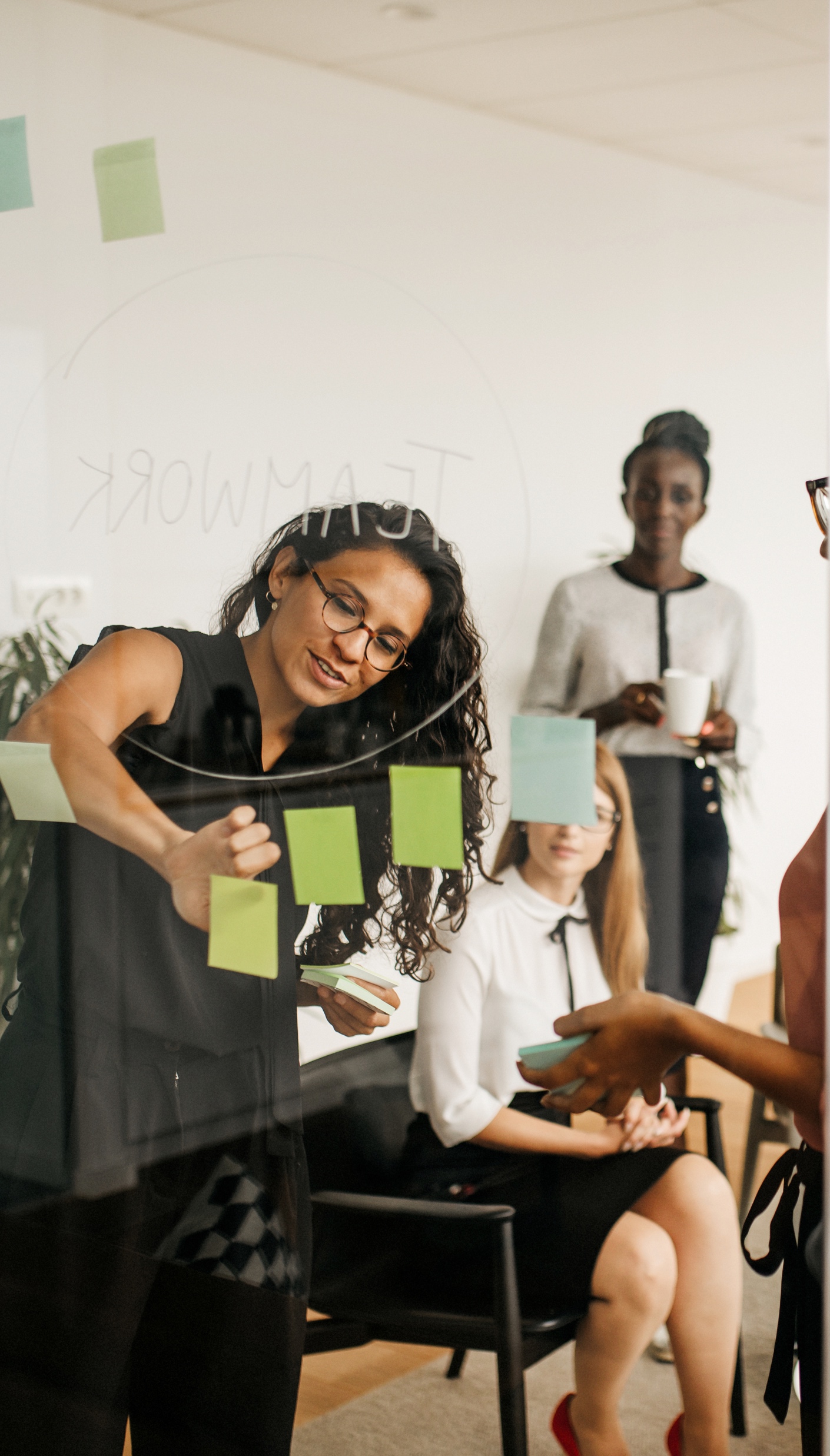 Level 4 Instructional Coaching Programme
Level 4 Links
Webpage
Brochure
Module Content
Coaching Framework (including the BASIC model)
Professional Framework
Frameworks for delivery
Professional Practice 1
Professional Practice 2
Format
18-month programme
12 online professional learning sessions with Andy Buck (6) Tom Sherrington (5) & Sam Twiselton (1)
Assessment by observation and professional discussion around your online portfolio of evidence
Support from Peer Learning Partners and Professional Learning Mentor
Each school will receive access to Volume 1 of the Teaching Walkthrus online resource and will become a member of that growing community.
Monthly engagement and 12-weekly Reviews(with Line Manager)
Proposal: Employer-led customisation and input
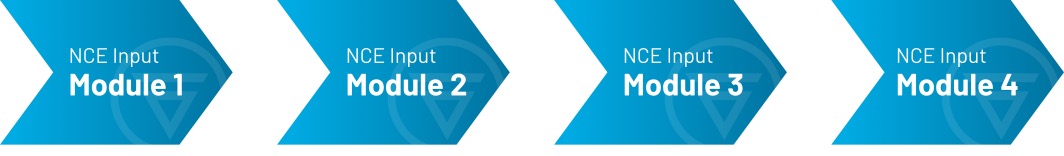 Input
Alignment of Dissertation, Business Proposal or Project to Trust’s Strategic aims
Input
Impact evaluations 
Next steps
Input
Strategic aims and implementation
Input*
Vision, Values & Mission
Trust Talent Strategy
Educational Research Masters drawing on Apprenticeship Impact on Trust’s Talent Management/People Strategy
Apprenticeship Working Group/s within programme cohorts addressing Trust’s priority areas
*For Sept 2021, these inputs will not form part of the official programme content – they will be an opportunity to complement NCE input and alloworganisational context for on-programme learners.
The Process
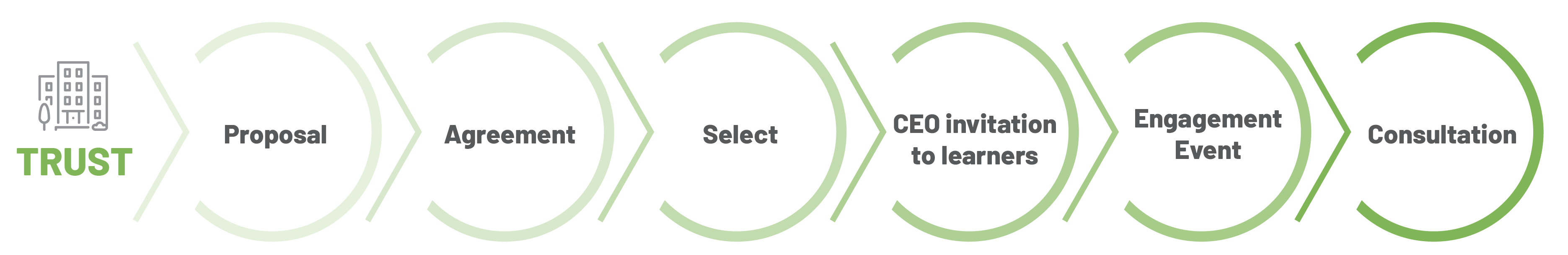 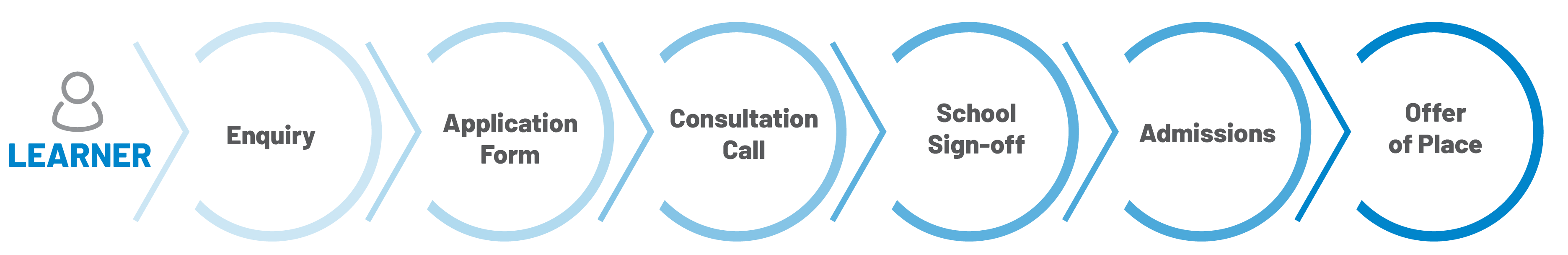 Get in Touch
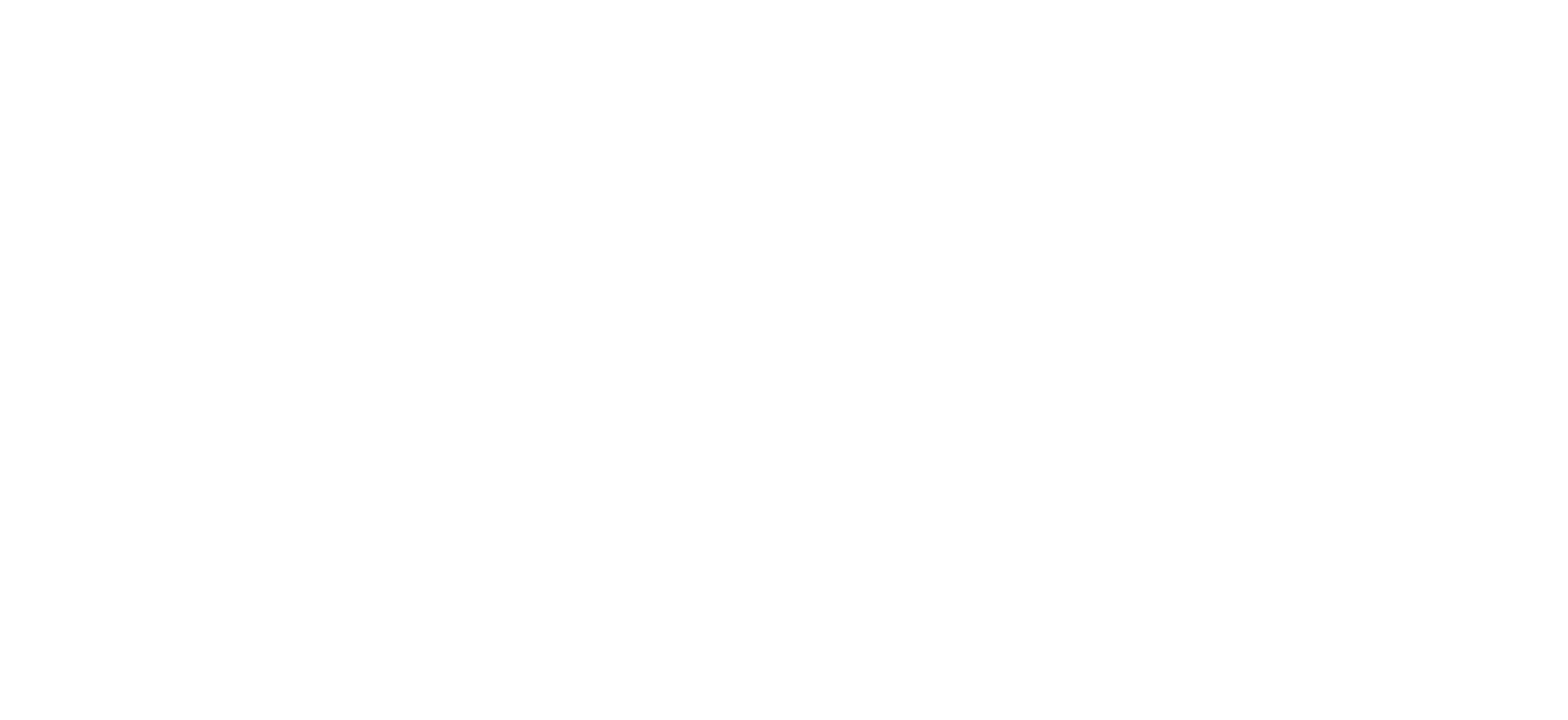 020 8221 9089
info@nationaleducation.college
https://www.nationaleducation.college